Gráfadatbázisok
Rácz Gábor
NoSQL
Kulcs-érték

Gráfadatbázis

Dokumentum tárolók

Oszlopcsaládok,(BigTable)
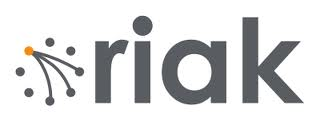 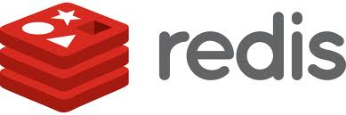 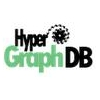 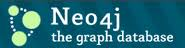 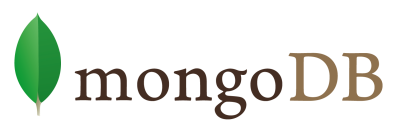 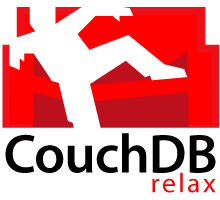 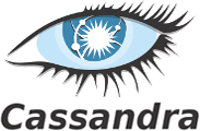 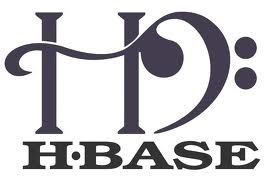 2
[Speaker Notes: Huge quantity of data => Distributed systems => expensive joins =>
New fields, new demands (graphs) =>

Different data strucutres:
	Simplier or more specific]
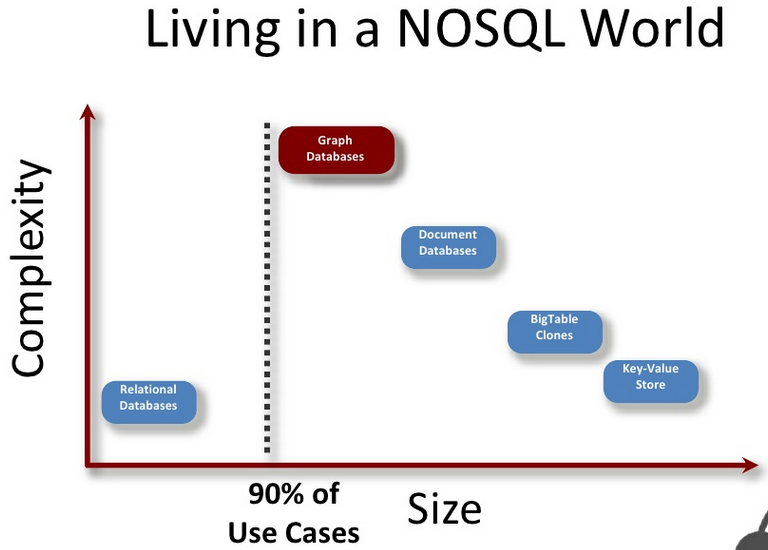 3
Gráfadatbázisok
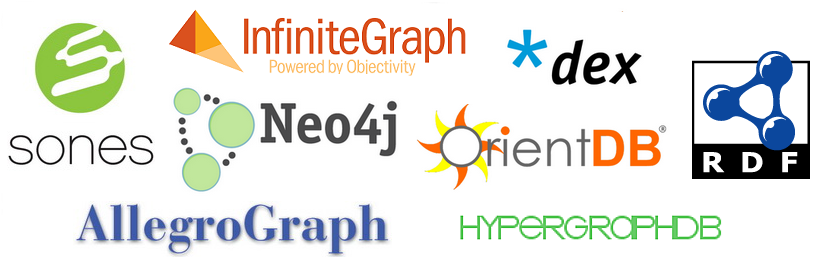 4
Gráfok mindenhol
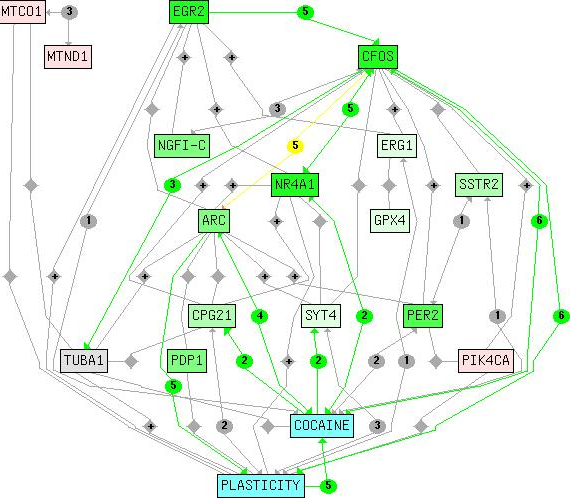 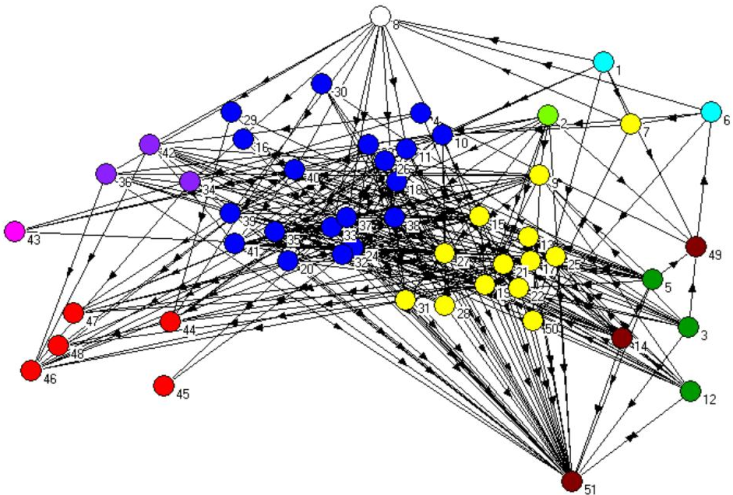 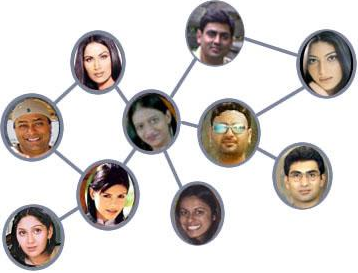 Ökológiai hálózat
Biológiai hálózat
Közösségi hálózat
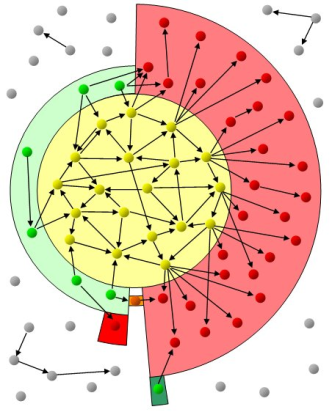 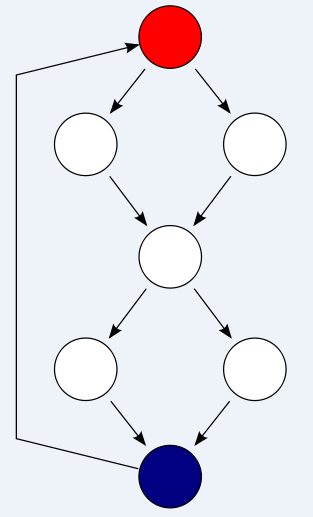 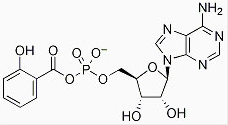 Kémiai hálózat
Program folyam
Web gráf
5
Gráf
6
Tulajdonsággráfok
A gráfadatbázisok jellemzően tulajdonsággráfokat (property graph) tárolnak.
Csúcsok
Egyedi azonosító
Kimenő élek
Bemenő élek
Tulajdonságok: kulcs-érték párok


Élek
Egyedi azonosító
Forrás csúcs
Cél csúcs
Típuscímke
Tulajdonságok: kulcs-érték párok
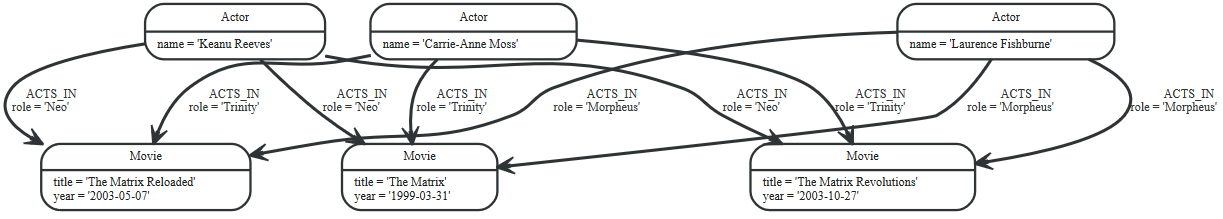 7
Gráf keretrendszerek  vs.  Gráfadatbázisok
Gráf keretrendszerek
Gráfokkal kapcsolatos algoritmusok implementációit tartalmazzák
A gráfokat általában 
Temporálisan hozzák létre, és
Memóriában tárolják
Gráfadatbázisok
Az adatokat általában diszken tárolják
Explicit módon: a csúcsok mutatókat tárolnak a szomszédokra
Adatbázisokhoz tartozó funkciók:
Felhasználók kezelése
Tranzakciók futtatása
Konzisztencia biztosítása
8
RDBMS vs. Gráfadatbázisok
Relációs adatbázisok
Kapcsolatok a táblák elemei között: foreign-keys
Kötött séma
Az összekapcsolások a lekérdezéskor számítódnak ki
Több-a-többhöz kapcsolatok: kapcsoló táblák
Gráfadatbázisok
Minden csúcs explicit össze van kapcsolva a szomszédaival
9
Forrás: http://neo4j.com/developer/graph-db-vs-rdbms/
[Speaker Notes: Forrás: http://neo4j.com/developer/graph-db-vs-rdbms/]
RDBMS vs. Gráfadatbázisok
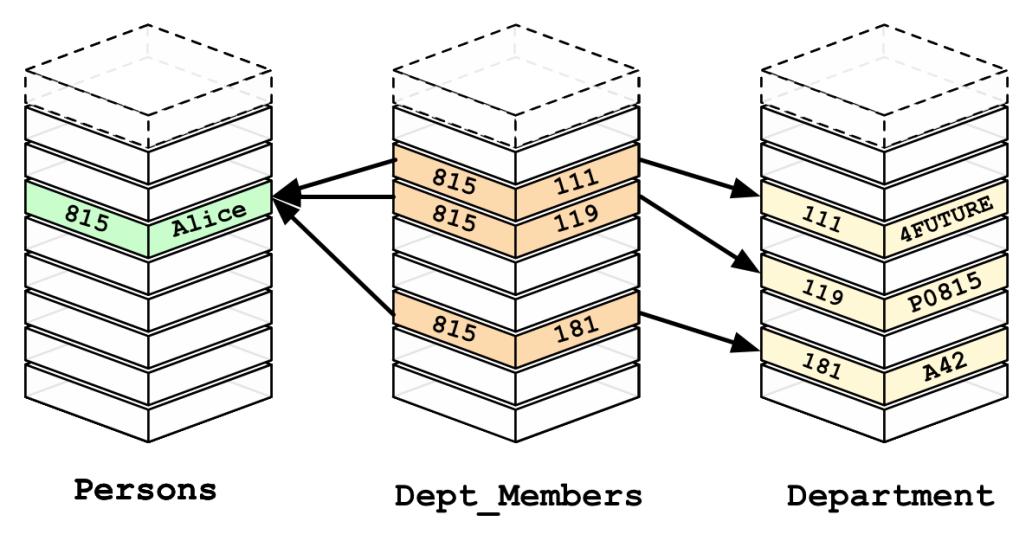 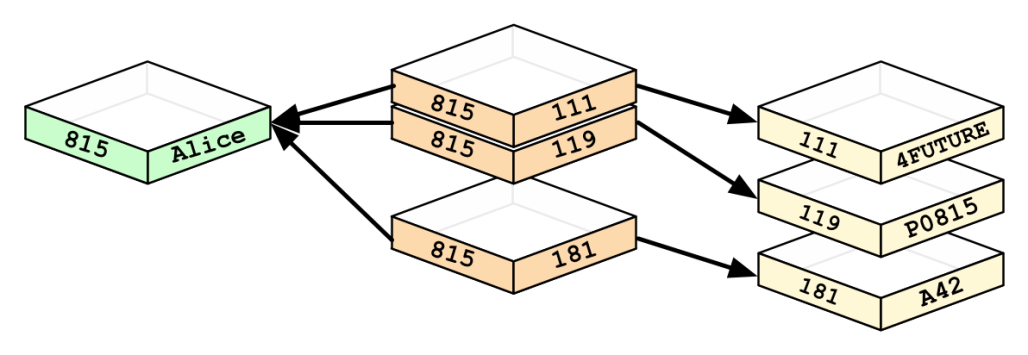 RDBMS
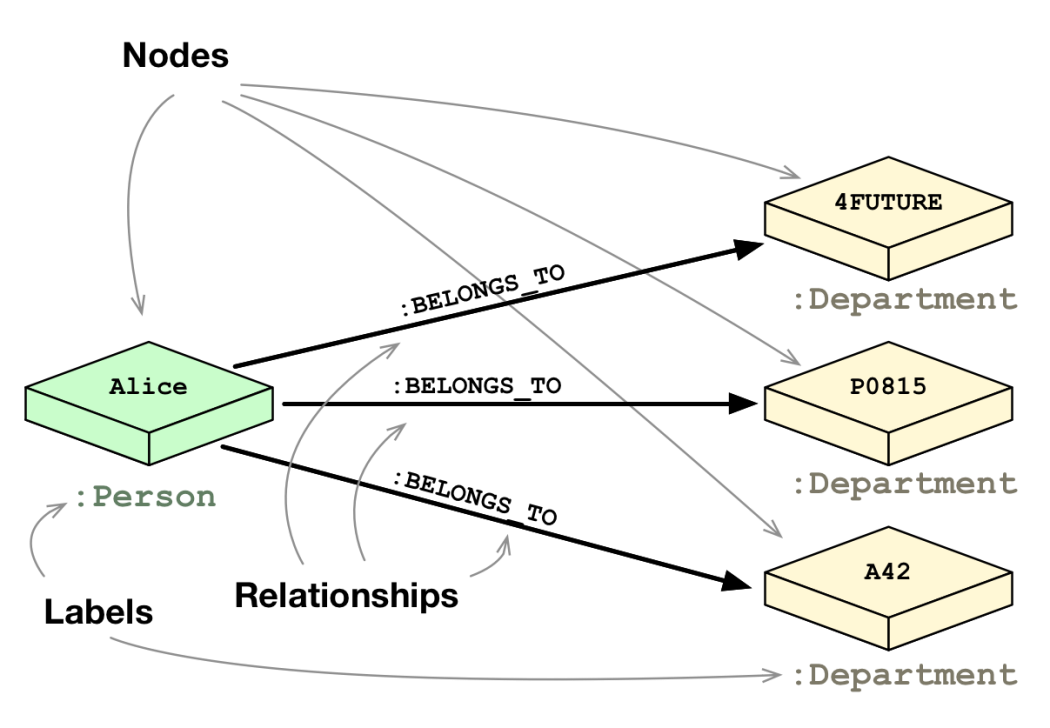 Gráfadatbázis
10
Forrás: http://neo4j.com/developer/graph-db-vs-rdbms/
[Speaker Notes: Forrás: http://neo4j.com/developer/graph-db-vs-rdbms/]
RDBMS vs. Gráfadatbázisok
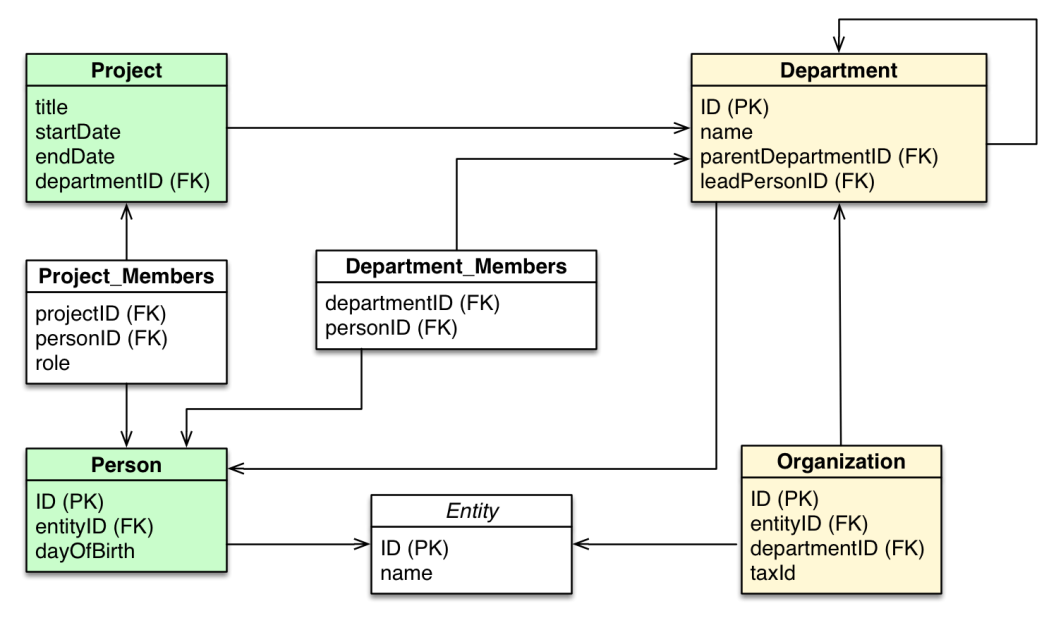 RDBMS
Gráfadatbázis
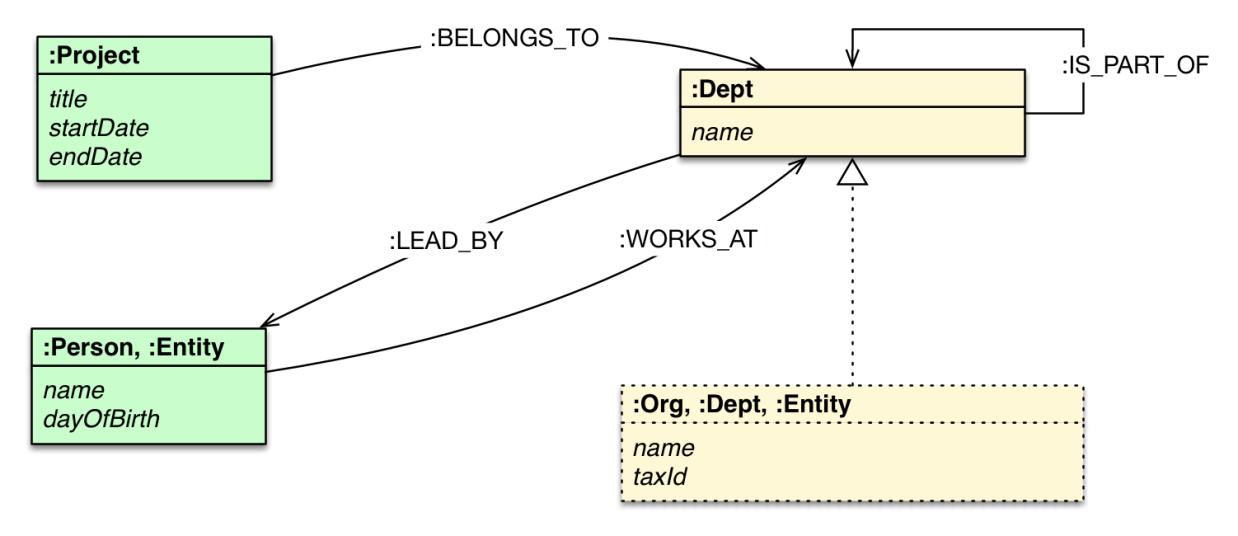 11
Forrás: http://neo4j.com/developer/graph-db-vs-rdbms/
[Speaker Notes: Forrás: http://neo4j.com/developer/graph-db-vs-rdbms/]
Neo4j
Gráfadatbázis
Sémafüggetlen
ACID tranzakciós modell
Skálázható
Java, beágyazható
Magas rendelkezésre állás (commercial)
Deklaratív lekérdezőnyelv
REST API

Manuál: http://neo4j.com/docs/2.1.7/
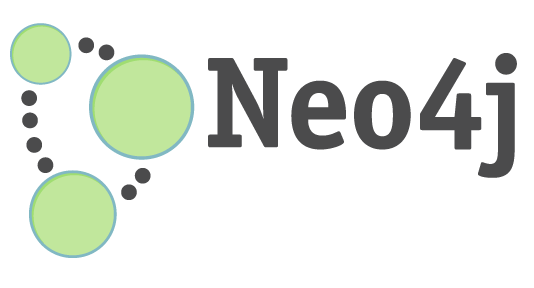 12
[Speaker Notes: Gráfadatbázis: olyan adatbázis, amely gráf struktúrát használ, azaz csúcsokkal, élekkel és ezekhez rendelt tulajdonságokkal reprezentálja az adatot.
Minden elem közvetlen pointert tartalmaz a szomszédos elemekre.]
Csúcsok
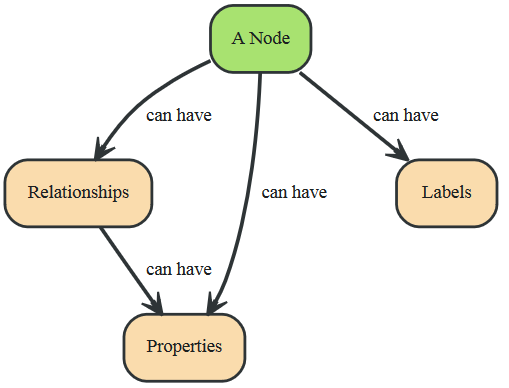 13
Élek
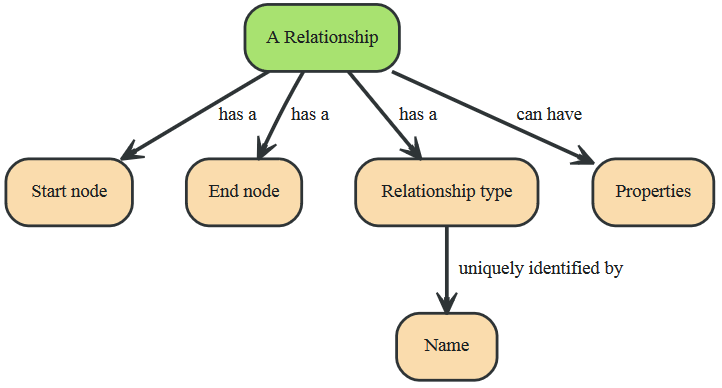 14
Tulajdonságok
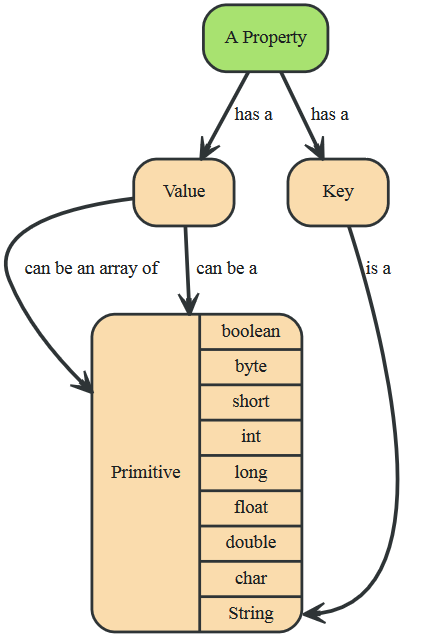 15
MySQL vs Neo4j
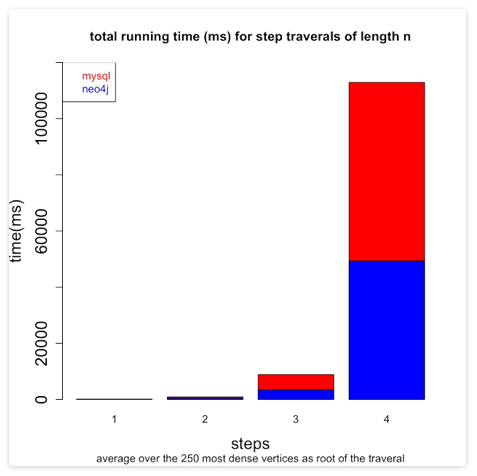 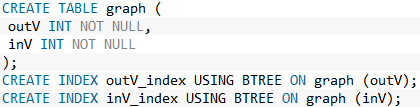 SELECT a.inV 
FROM graph as a 
WHERE a.outV=?

SELECT b.inV
FROM graph as a, graph as b
WHERE a.inV=b.outV and a.outV=?
16
Forrás: http://java.dzone.com/articles/mysql-vs-neo4j-large-scale
[Speaker Notes: Forrás: http://java.dzone.com/articles/mysql-vs-neo4j-large-scale]
Cypher
Deklaratív lekérdezőnyelv a Neo4j gráfadatbázishoz
MATCH – WHERE – RETURN alakú lekérdezések
A lekérdezések mintailleszésen alapulnak
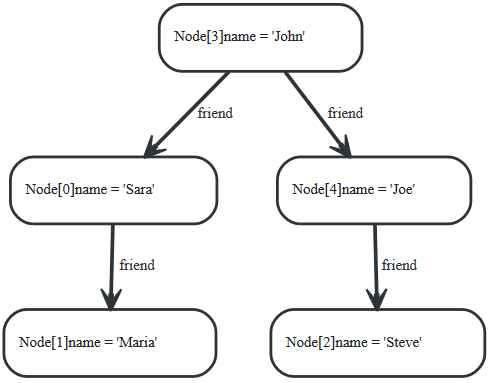 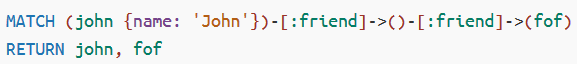 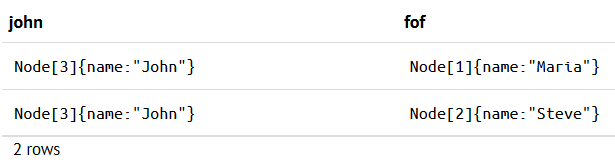 17
Cypher cheat sheet
http://neo4j.com/docs/2.1/cypher-refcard/
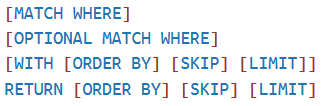 18
Cypher cheat sheet
Használni fogjuk:
Read Query Structure
Match
Where
With
Return
Operators
Patterns


Collections
Collection functions
Path function
Predicates
Aggregation
Collection predicates
19
Telepítés
1. Download Neo4j community edition
	http://neo4j.com/download/
	(neo4j-community_windows_2_1_7.exe)
	
2. Install 
	(-> "c:/tmp/Neo4j Community" = neo)

3. Copy twitter Database
	http://raczg.web.elte.hu/korszeru/twitter.zip
	(-> neo/data/twitter)
	
4. Start Server
	neo/bin/neo4j-community.exe
		database location: neo/data/twitter
		start

5. localhost:7474
20
Példa gráf
Csúcsok
Tweet
id: tweet id
short: a short text
text: a tweet
link: hivatkozás a tweet-re
date: long-ként? (pl. 1319555680)
url
url: tweet-en belüli link
Tag
name: (pl. "springone")
User
twid: azonosító (pl. "mikewitters")
Élek
tweet - "LINKS" - url
user - "TWEETED" - tweet
user - "KNOWS" - user
tweet - "MENTIONS" - user
user - "USED" - tag
tweet - "TAGGED" - tag
21
Példa gráf
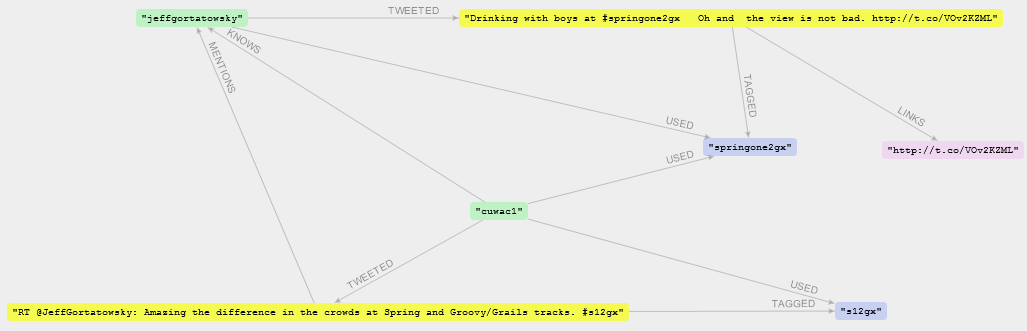 22
Feladatok
(jeff {twid: "jeffgortatowsky"})
(star {twid:"starbuxman"})

1. Milyen tageket használt jeff?
2. Hányat tweetelt jeff?
3. Mikor tweetelt először jeff?
4. Mely tweetekben szerepel a "neo4j" hashtag, jeff tweetjei közül?
5. Milyen tageket használt jeff és star közösen?
6.a. Kik említették egymást a tweetjeikben?
6.b. Páronként csak egyszer írjuk ki! 
6.c. Csak azokat írjuk ki, akik nem ismerik egymást.
23
Feladatok
(jeff {twid: "jeffgortatowsky"})
(star {twid:"starbuxman"})

7. Adjuk meg a 10 legtöbbször előforduló hashtaget az előfordulások számával!
8.a. Írjuk ki a jeff által küldött tweetek szövegét, a benne szereplő hashtageket tweetenként csoportosítva! (a hashtageket listaként kell megadni)
8.b. Csak azok a tweetek jelenjenek meg, melyekben legalább két hashtag van!
9.a. Melyik a legrövidebb út jeff és star között a KNOWS típusú élek mentén?
9.b. Hány csúcsból áll?
24
Feladatok
(jeff {twid: "jeffgortatowsky"})
(star {twid:"starbuxman"})

10.a. Hány 5 vagy 6 hosszú út van jeff és star között a KNOWS típusú élek mentén?
10.b. Ezek közül melyik utakon szerepel jeff csak kezdőcsúcsként?
10.c. Ezek közül melyik út körmentes?
25
Egyebek
Gremlin
Java
26